ЭЛЕКТРОННЫЕ ТАБЛИЦЫ
Автор: Усталова О.Н., учитель информатики
Содержание презентации
1.Основные параметры электронных таблиц
2. Структура окна Excel
3. Типы данных
4. Относительные, абсолютные и  смешанные ссылки
5. Сортировка и поиск данных
6. Построение диаграмм и графиков
7. Встроенные функции
8.Использованная литература и Интернет- ресурсы
Электронная таблица –  это работающее в
диалоговом режиме приложение, хранящее и обрабатывающее данные  в прямоугольных таблицах.
Основные параметры электронных таблиц


1.Рабочие листы и книги
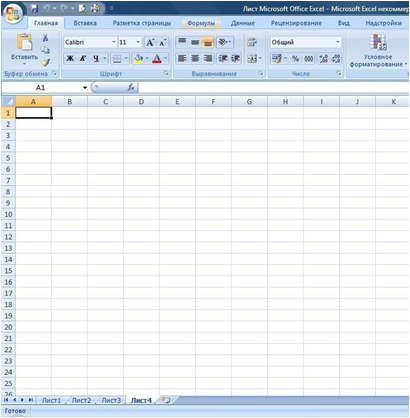 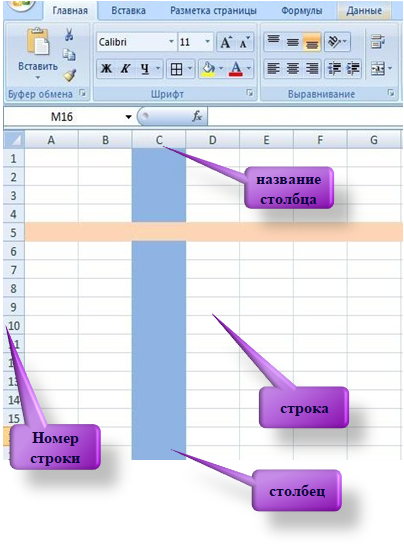 2. Электронная таблица состоит из столбцов и строк. Заголовки столбцов обозначаются буквами или сочетаниями букв (A, B, C,  АВ и т. п.), заголовки строк — числами (1, 6, 56, 310 и т. п.).
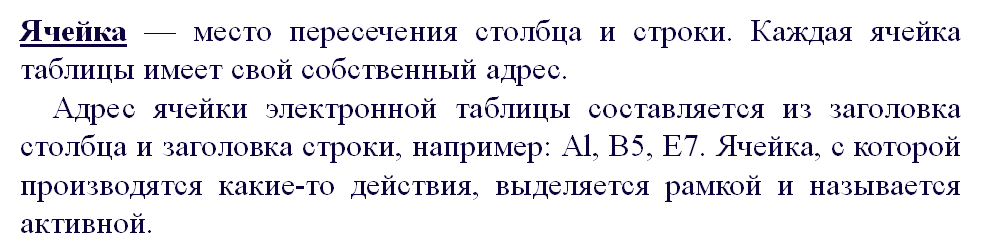 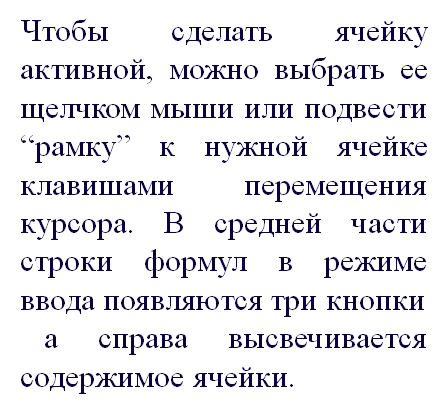 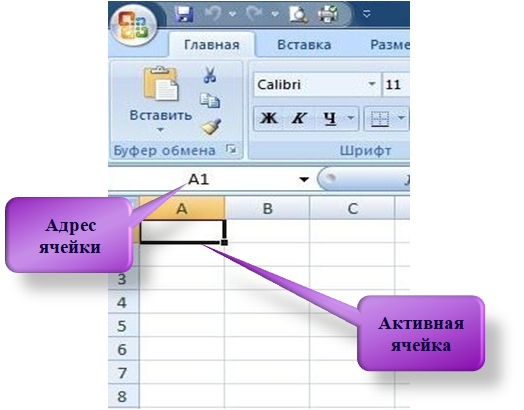 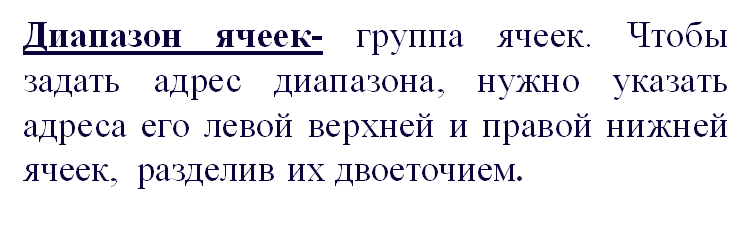 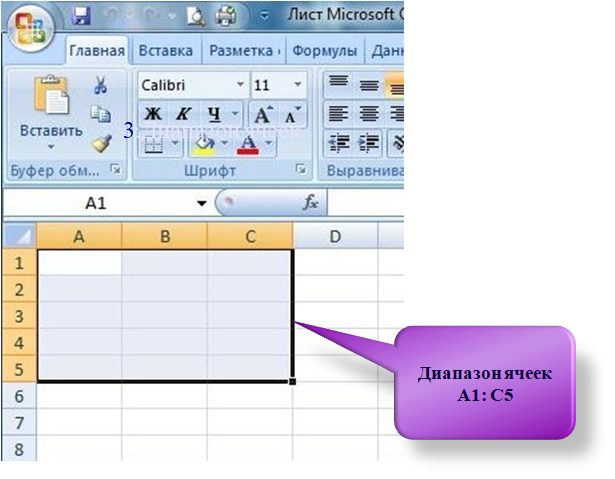 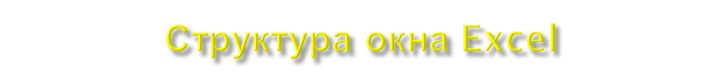 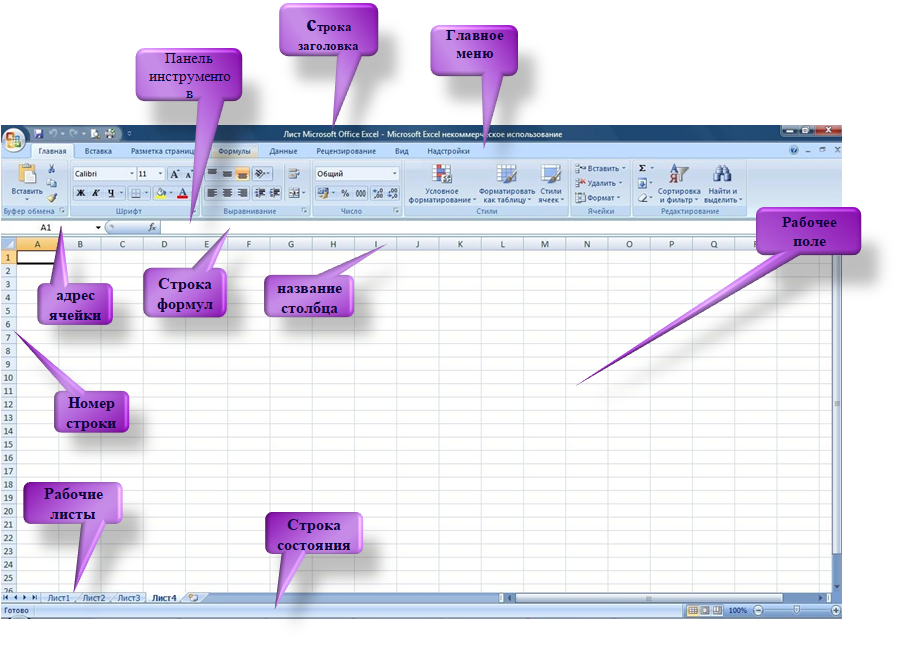 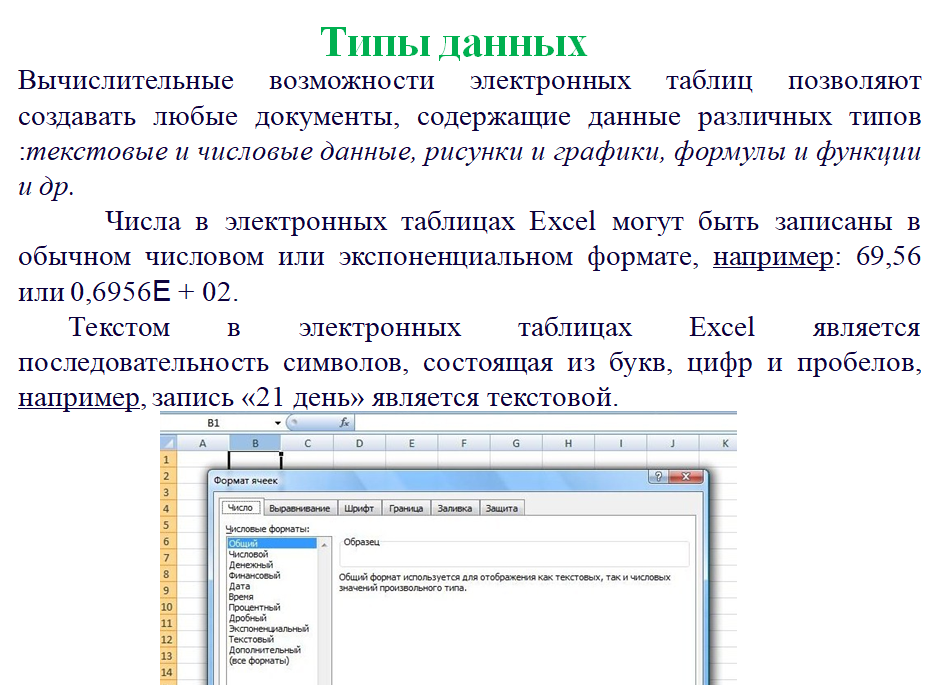 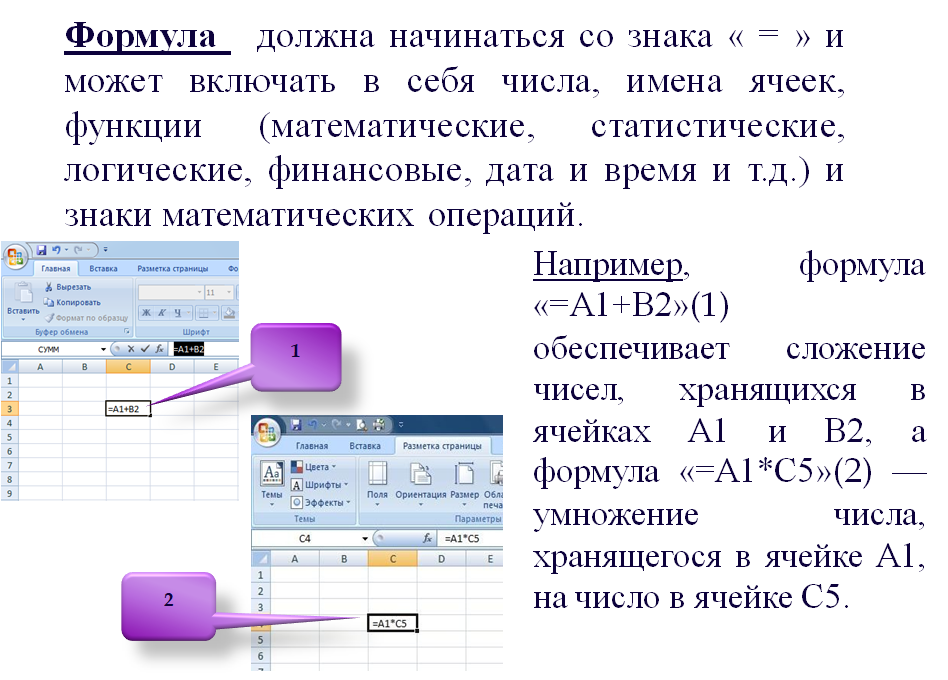 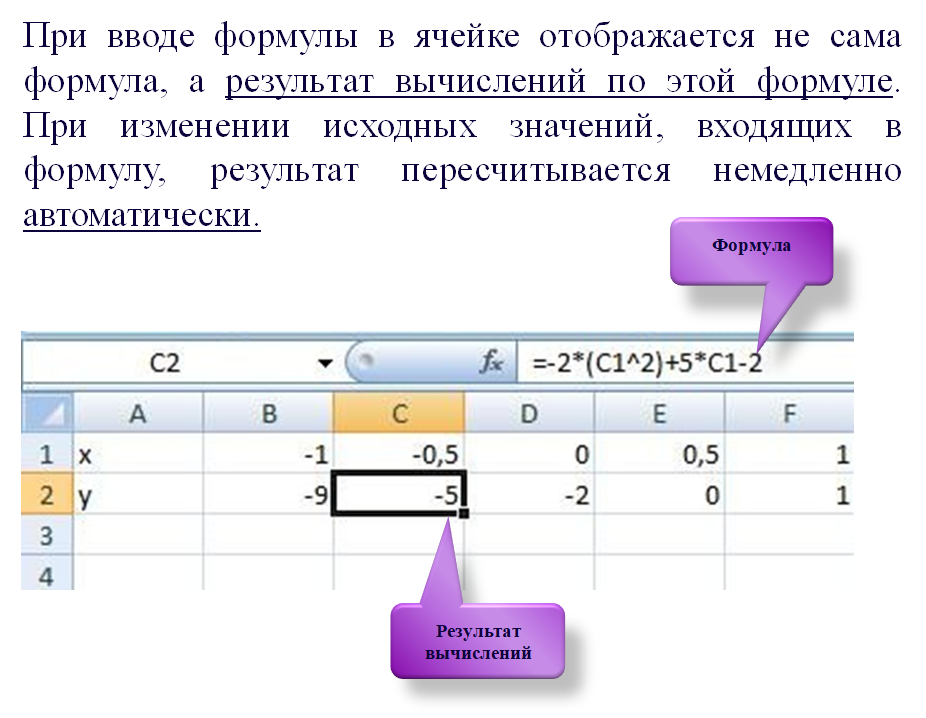 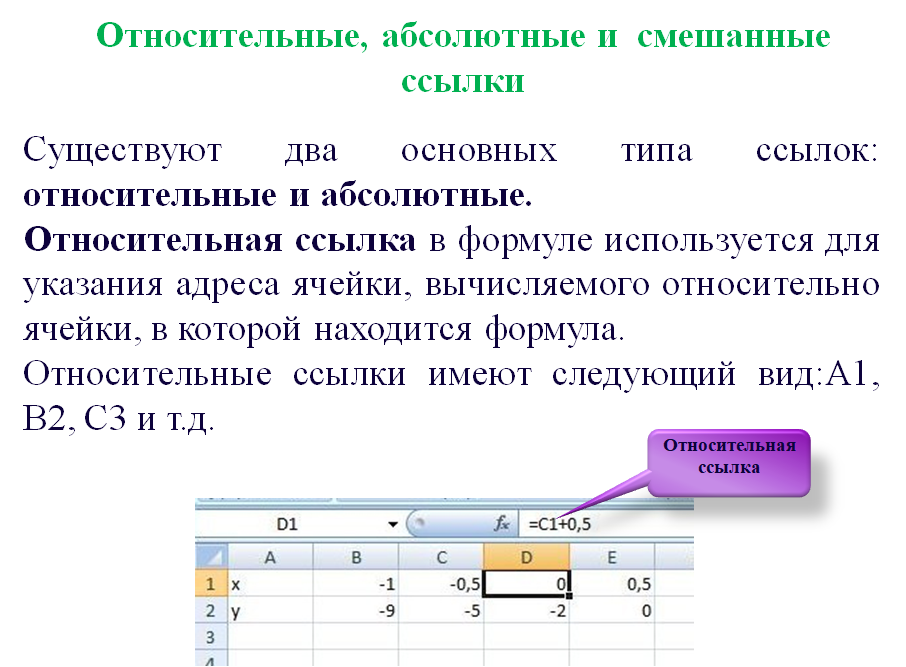 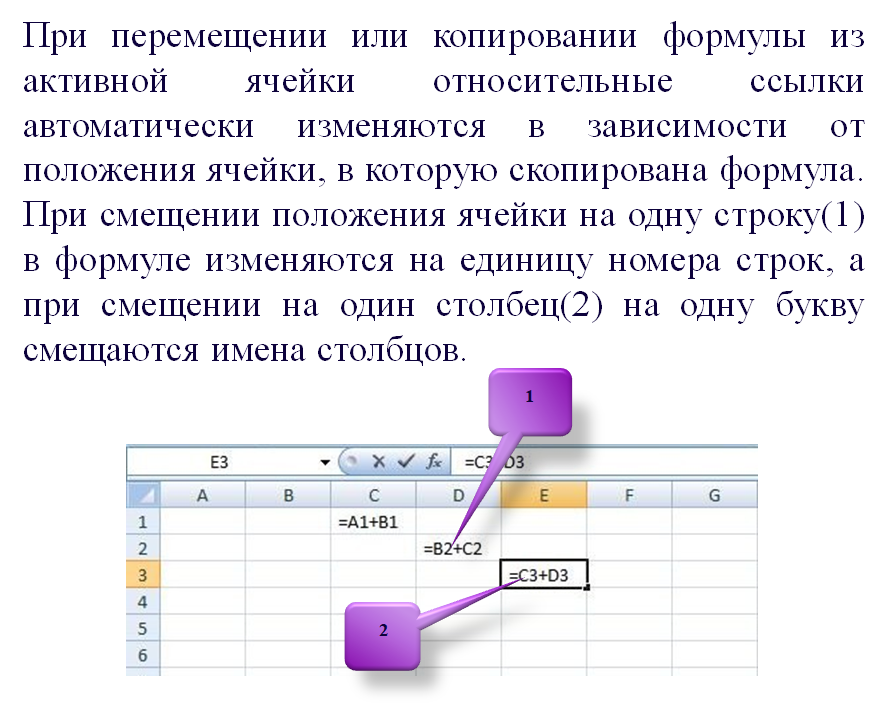 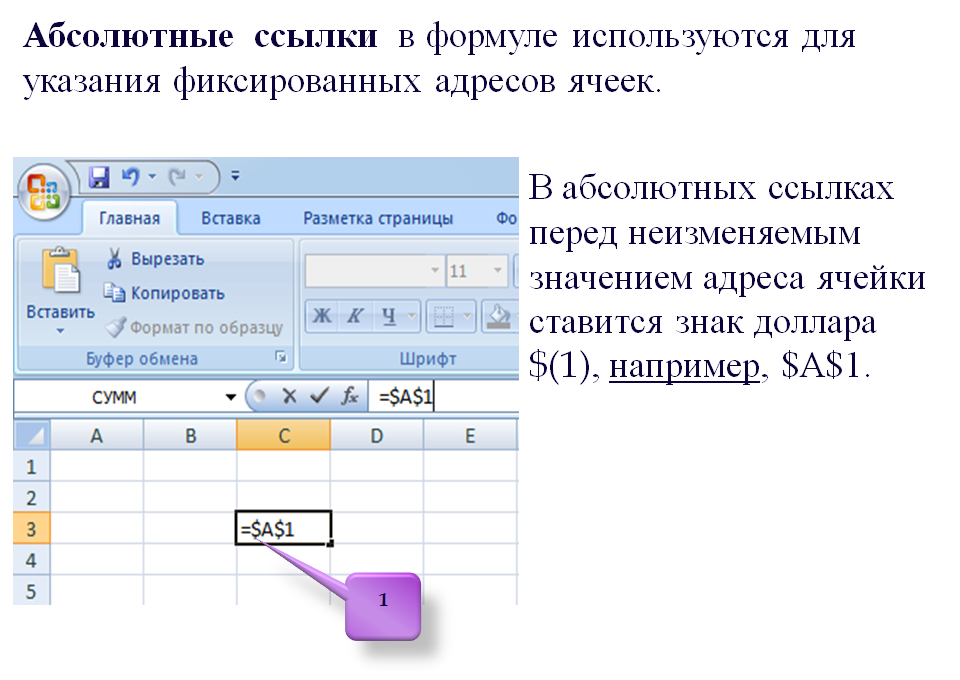 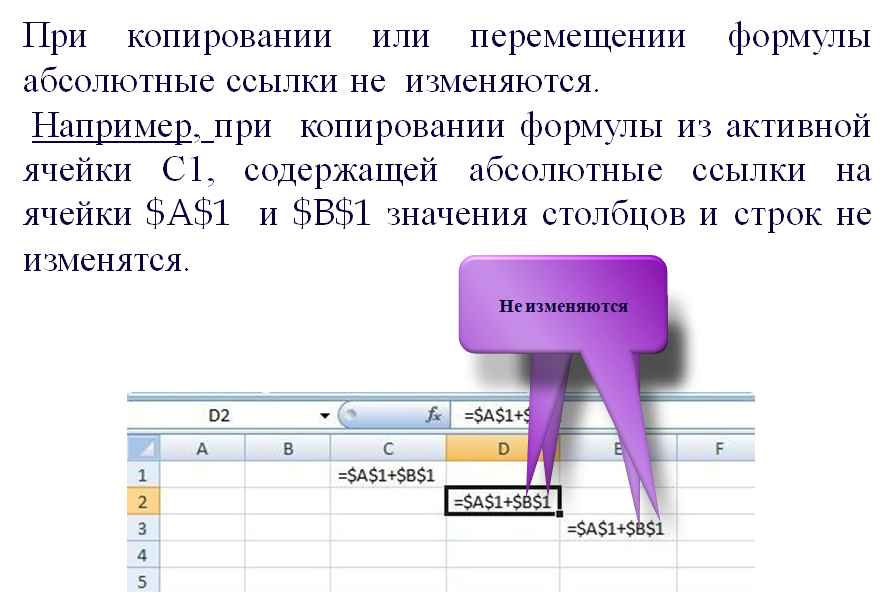 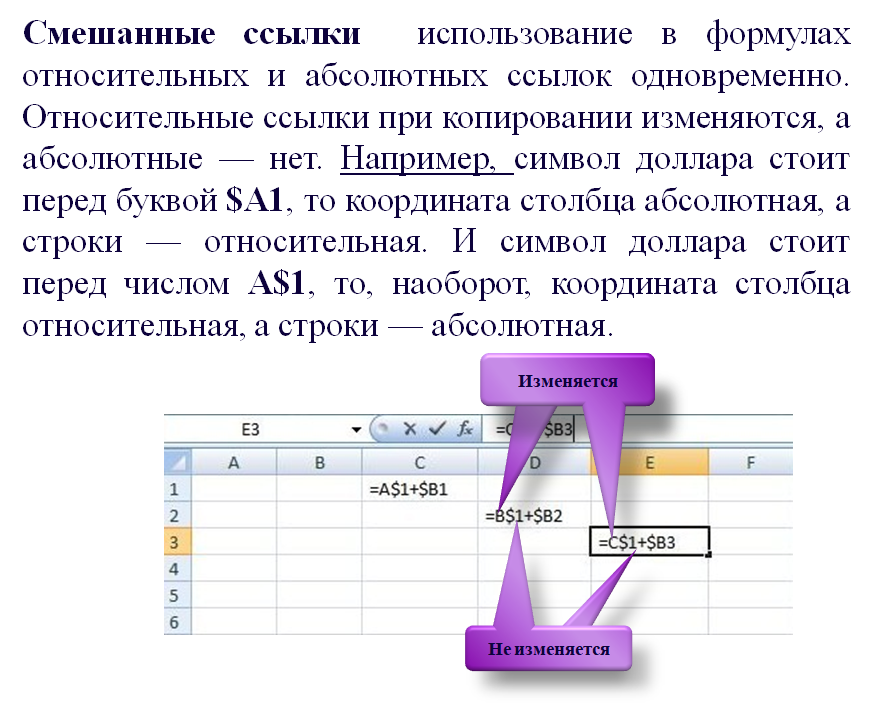 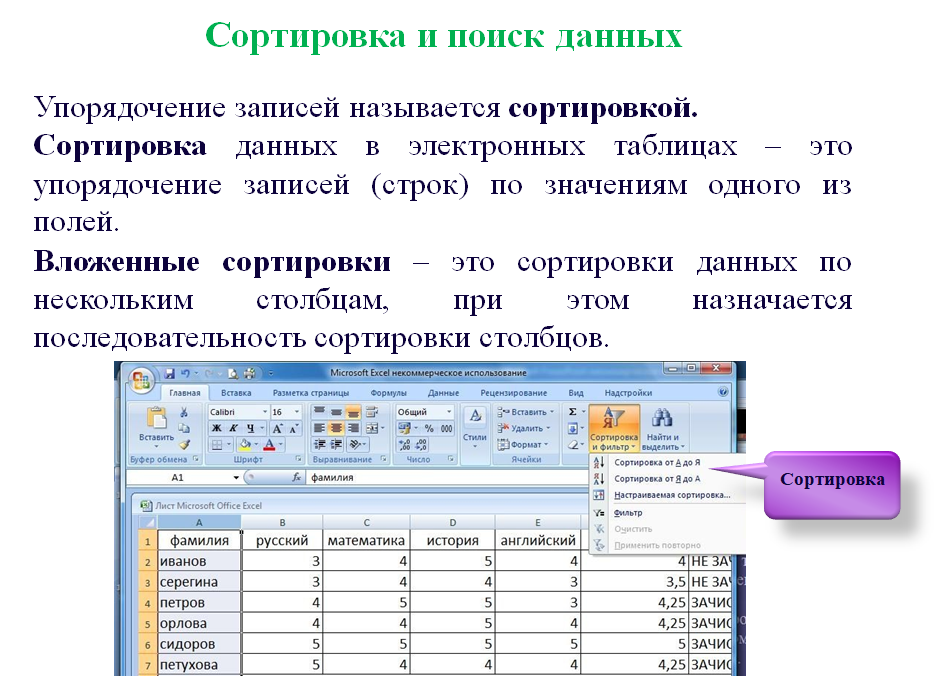 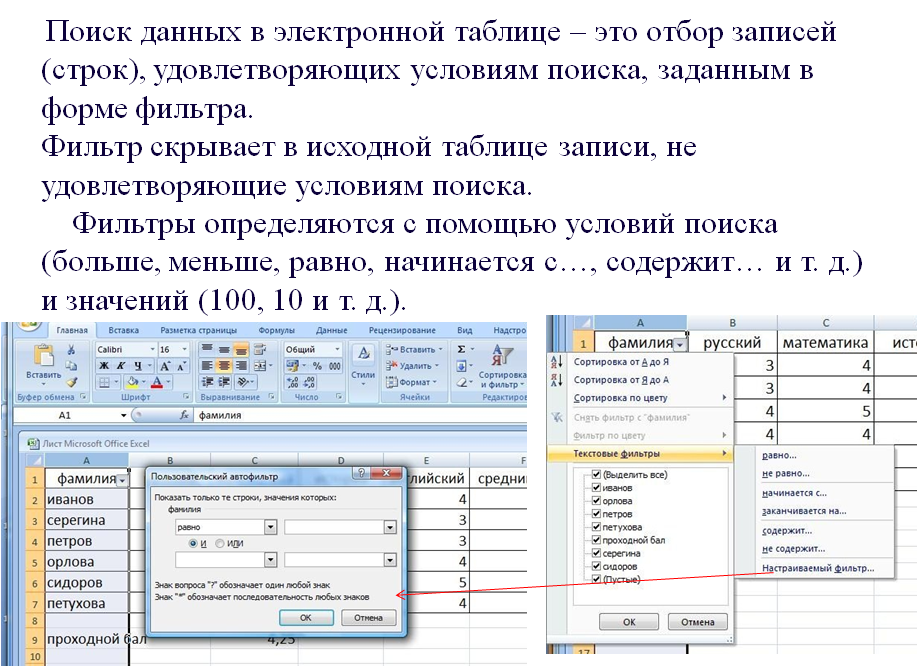 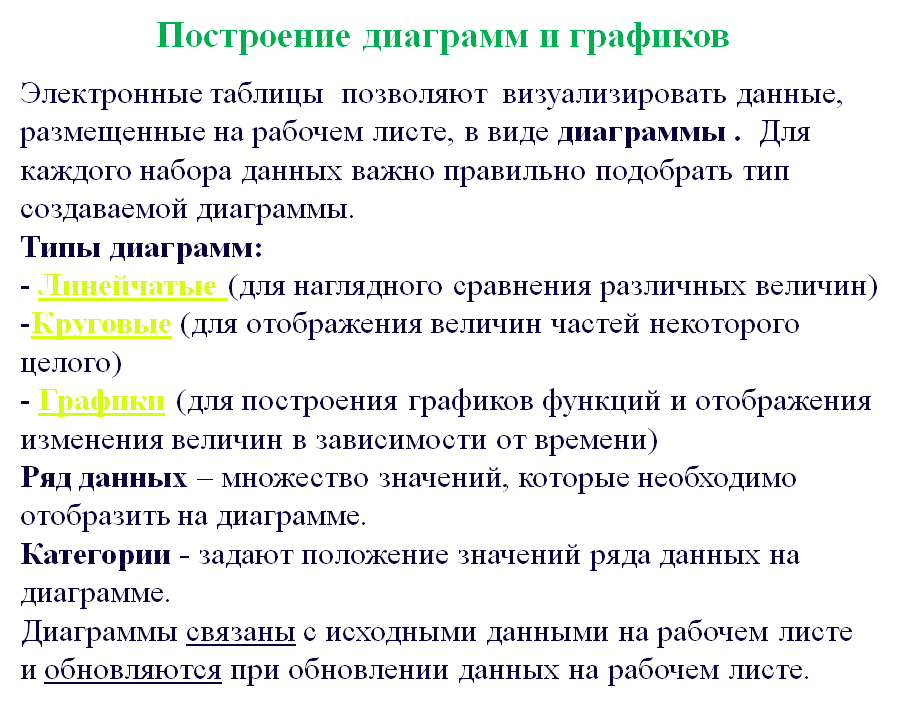 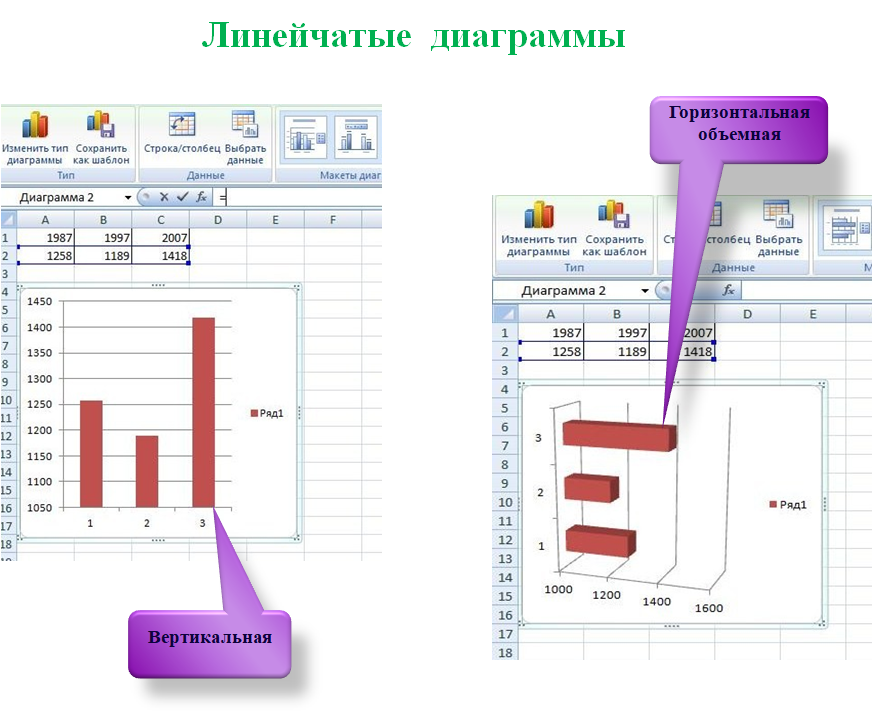 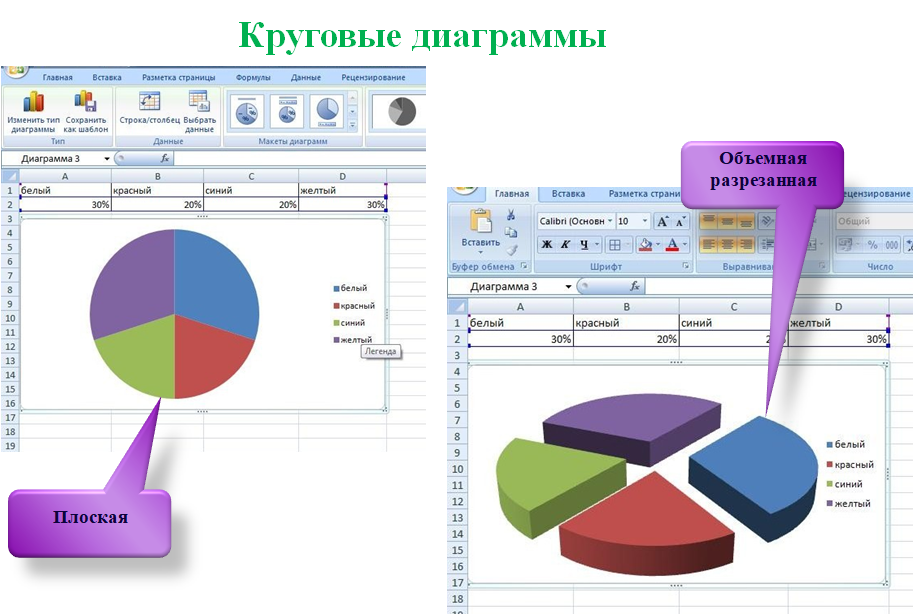 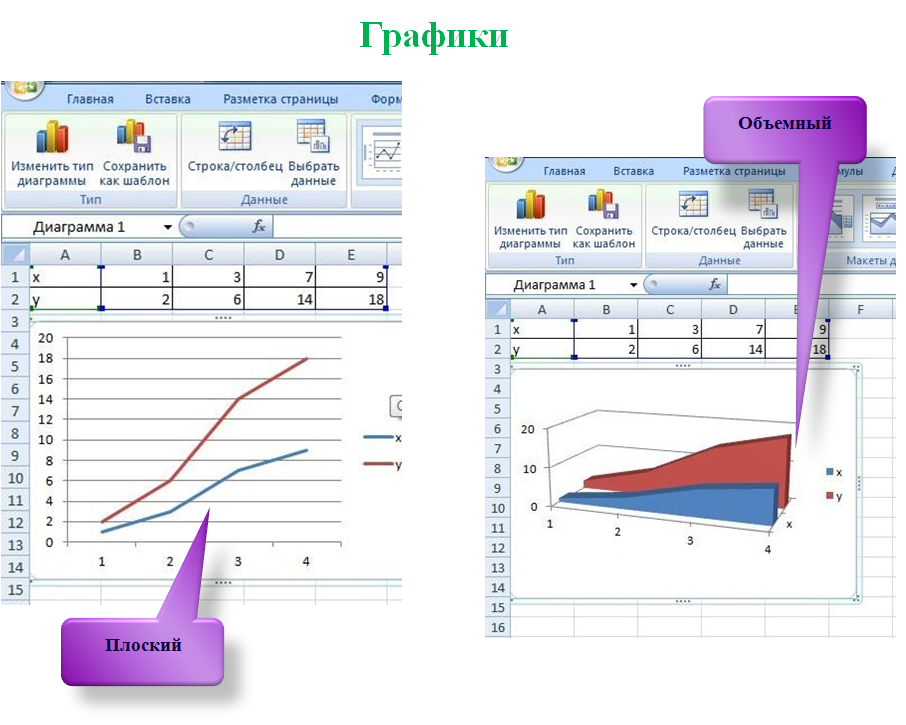 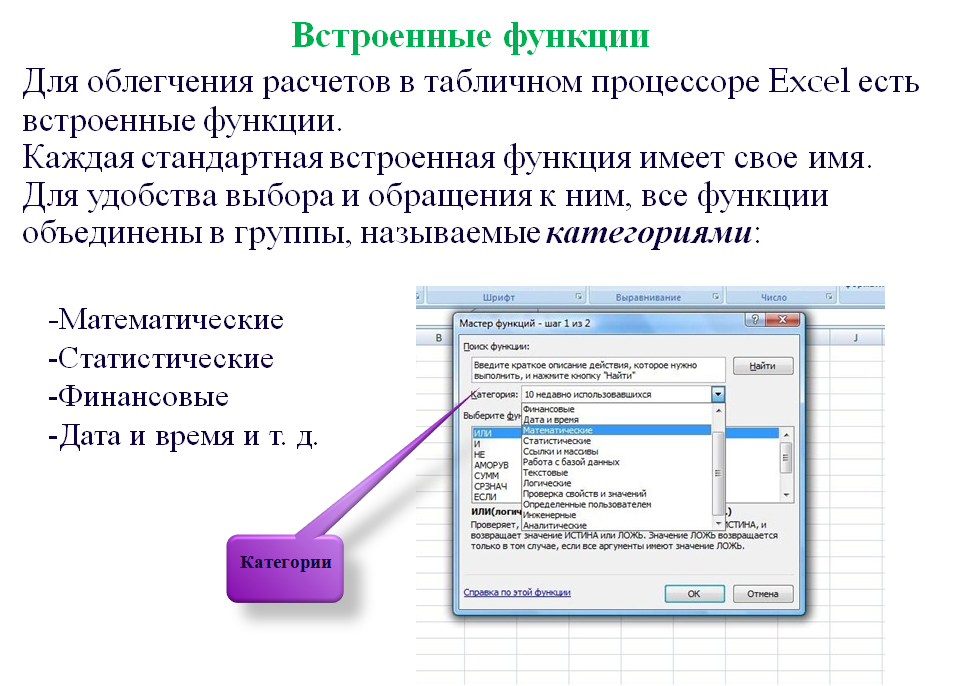 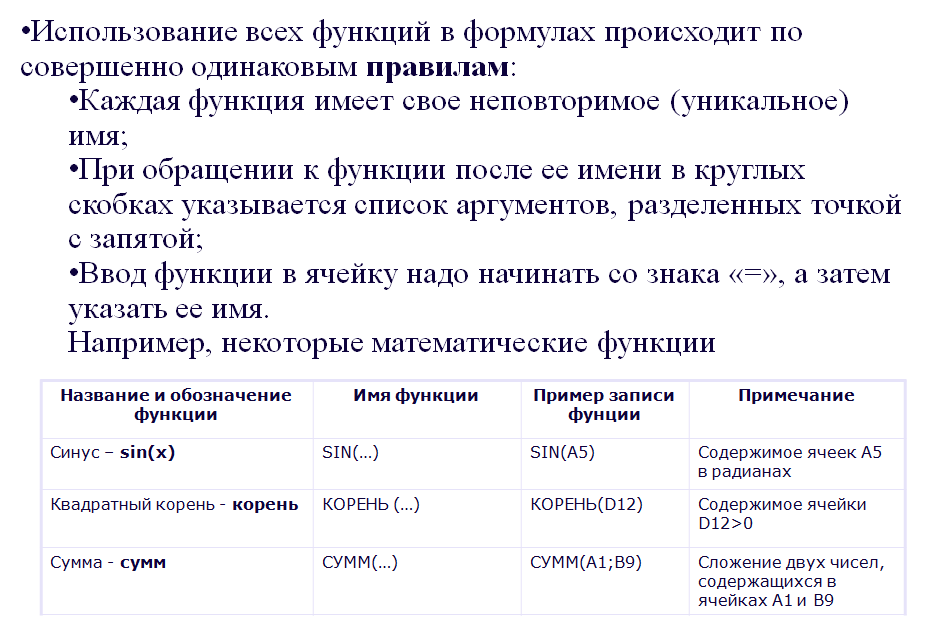 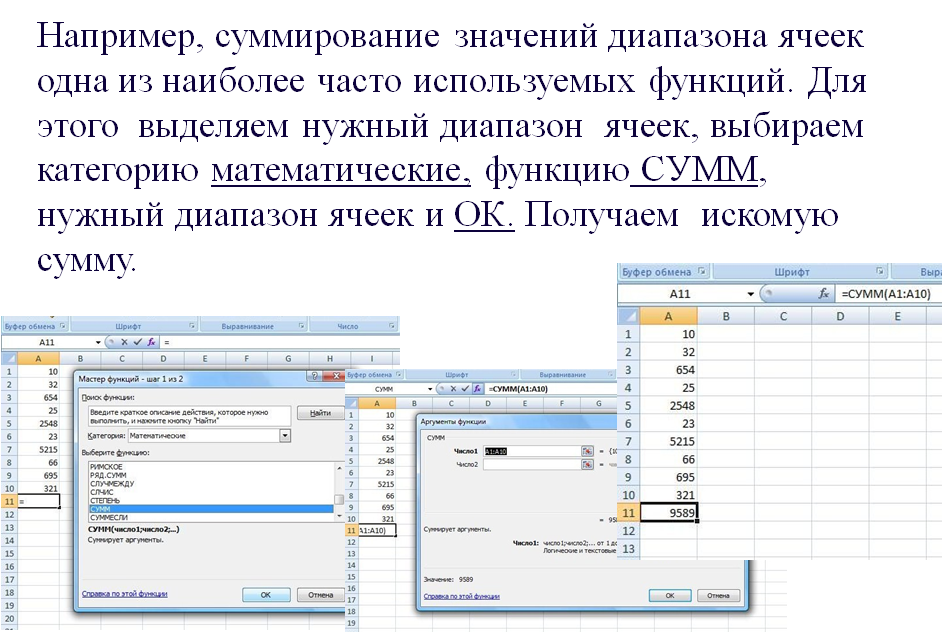